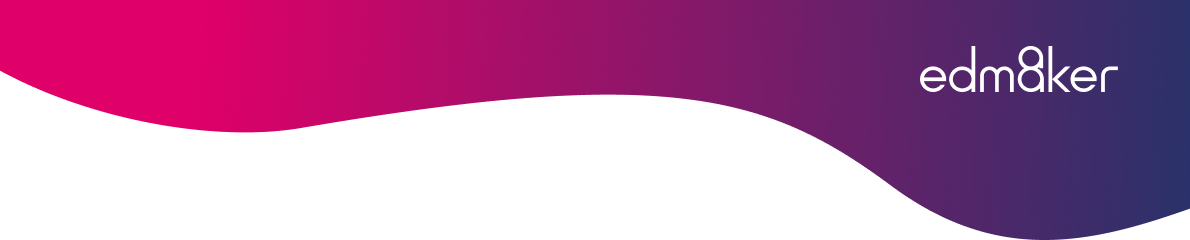 Making the future of young minds
Names: 		____________________________________
Class: 		____
Group Name: 	_________________
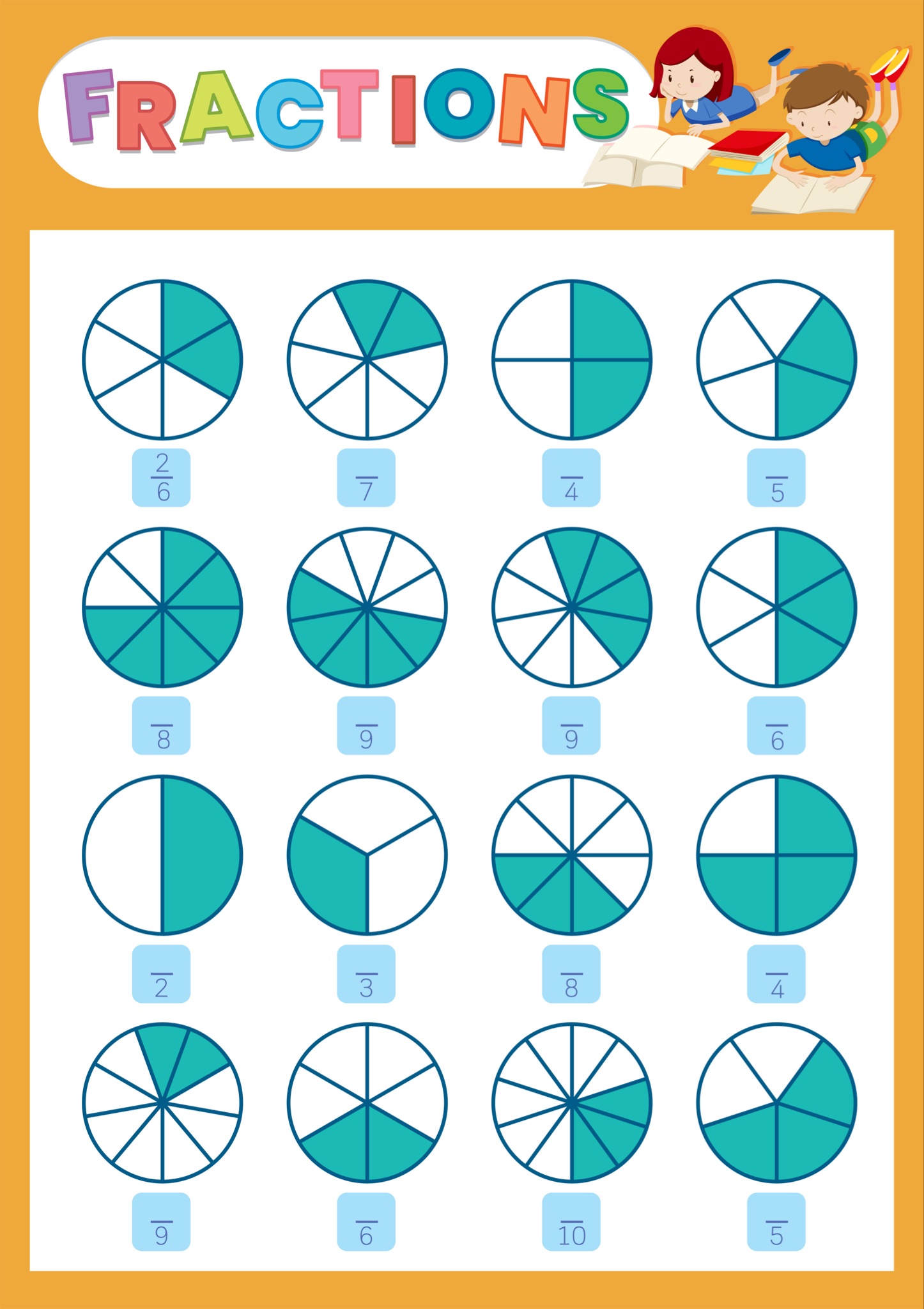 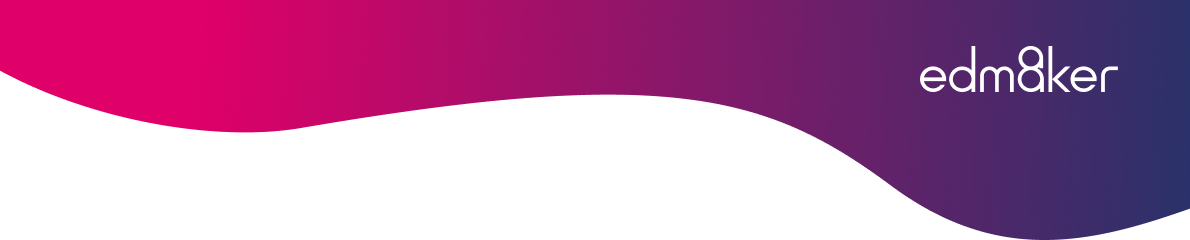 Making the future of young minds
As a group, complete the following questions after creating your AI model.


Test your own model with 25 images. How many of them are identified correctly, and how many are identified wrongly?

___________ are identified correctly and ___________ are identified wrongly.


The accuracy of your model is calculated using the following equation:






	What is the accuracy of your model? ______%


How would you improve the accuracy of your model even further? 

	_____________________________________________________________

_____________________________________________________________

_____________________________________________________________


4.	How would you use machine learning to improve your classroom or school? Give an example.

_____________________________________________________________

_____________________________________________________________
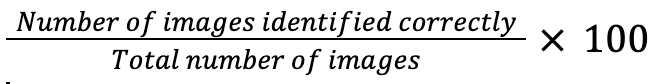